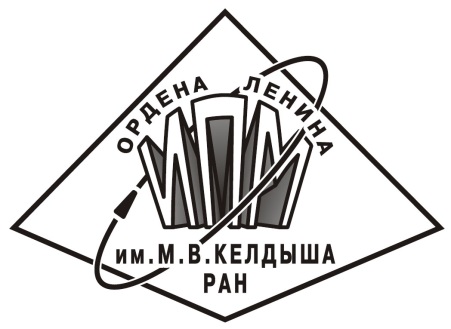 Gyroscopic attitude control systems
Stepan Tkachev
Introduction
Attitude control systems
Passive
Active
Gyroscopic
Magnetic
Thrusters
Gravitational
Magnetic
Introduction
Attitude control systems
Need fields
Independent
Gyroscopic
Thrusters
Gravitational
Magnetic
Introduction
Attitude control systems
Need fields
Independent
Gyroscopic
Thrusters
Gravitational
Magnetic
What are gyroscopic systems?
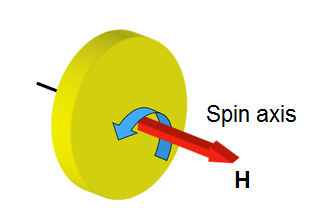 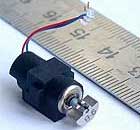 Cell phone vibration motor
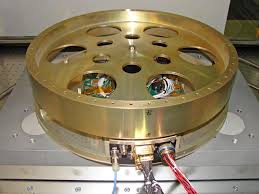 Spacecraft reaction wheel
Principle of operation
Angular momentum conservation law
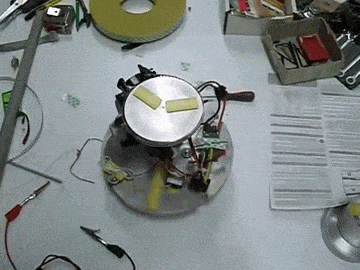 Control torque
You can create torque by
	accelerating or decelerating
	changing the angular momentum direction
Reaction wheels
Axis of rotation is fixed
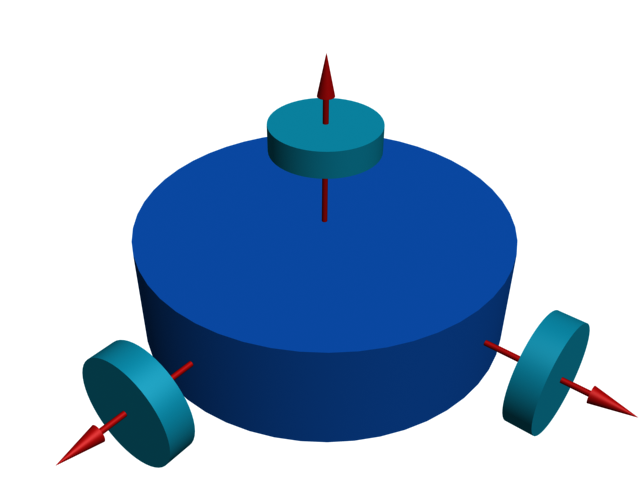 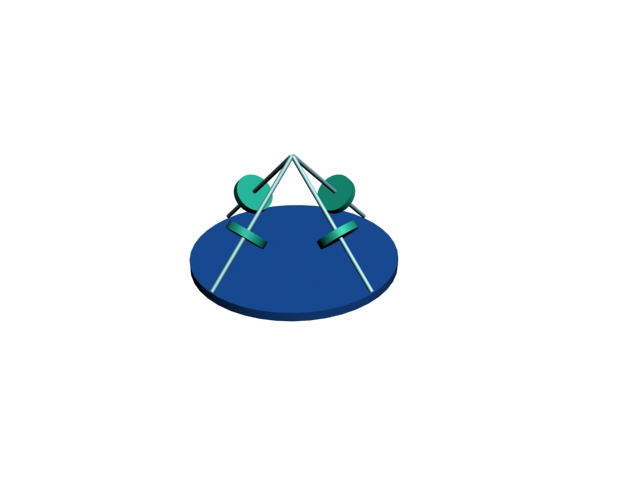 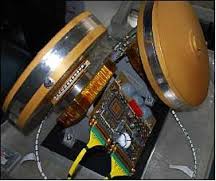 Main dynamical properties:
	maximum torque 
	maximum angular momentum or spin rate
Saturation and desaturation
Control can be created only when angular rate is varied
You lost controllability when you can’t change the angular rate
Too small spin rate
Too high spin rate
Saturation
Magnetic control system
Need additional algorithms for desaturation
Thrusters
Gyroscopes
Axis of rotation can change its direction
Single gimbal control momentum gyro (SGCMG)
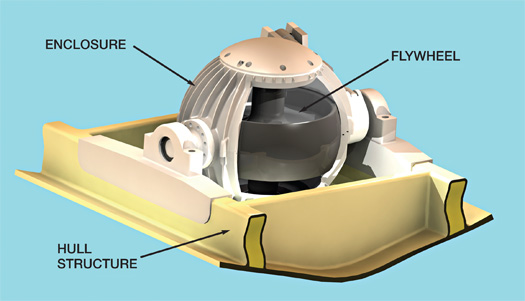 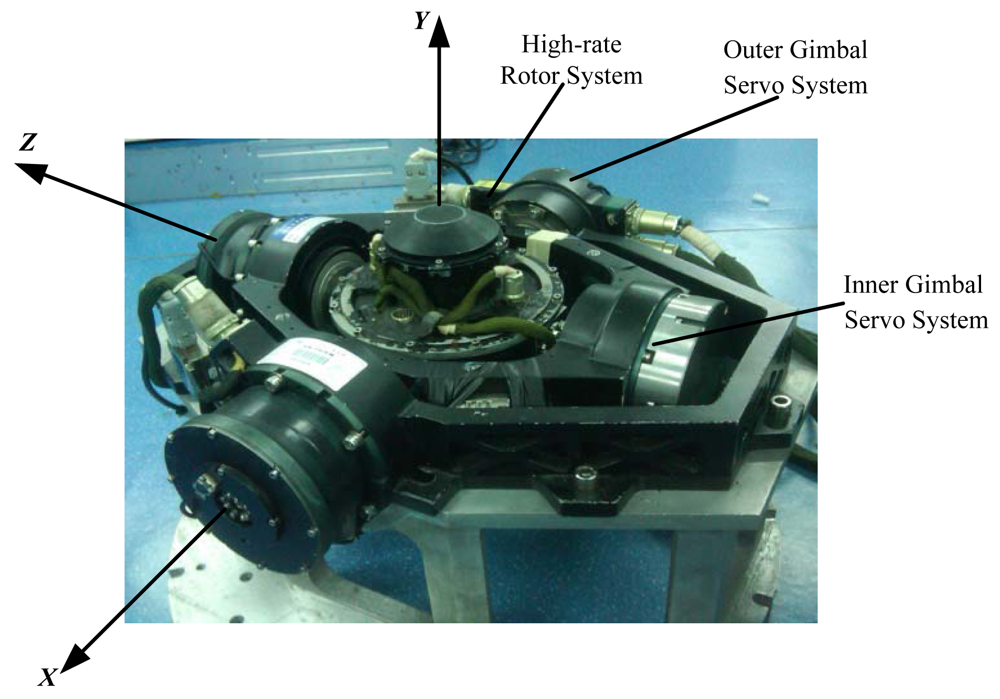 Main dynamical properties:
	flywheel angular momentum
	maximum gimbal spin rate
Dual gimbal control momentum gyro (DGCMG)
Single gimbal CMG
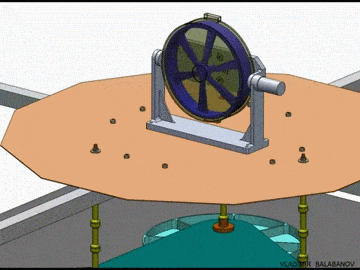 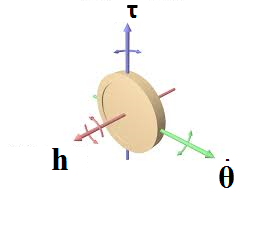 Single gimbal CMG
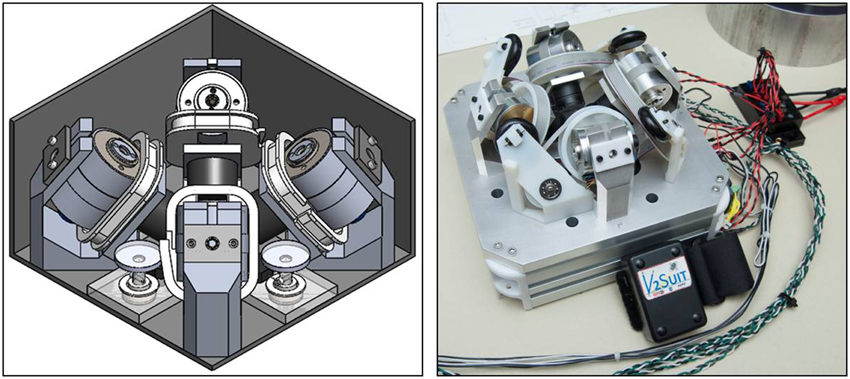 Pyramid type
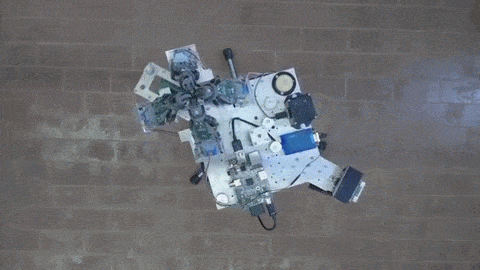 Attitude control system operation
State identification
Control torque calculation
Angular momentum calculation
Gimbal angles calculation
Control application
Steering law
Steering law & singularities
Lost controllability
Singularity avoidance algorithm
Illustrative example
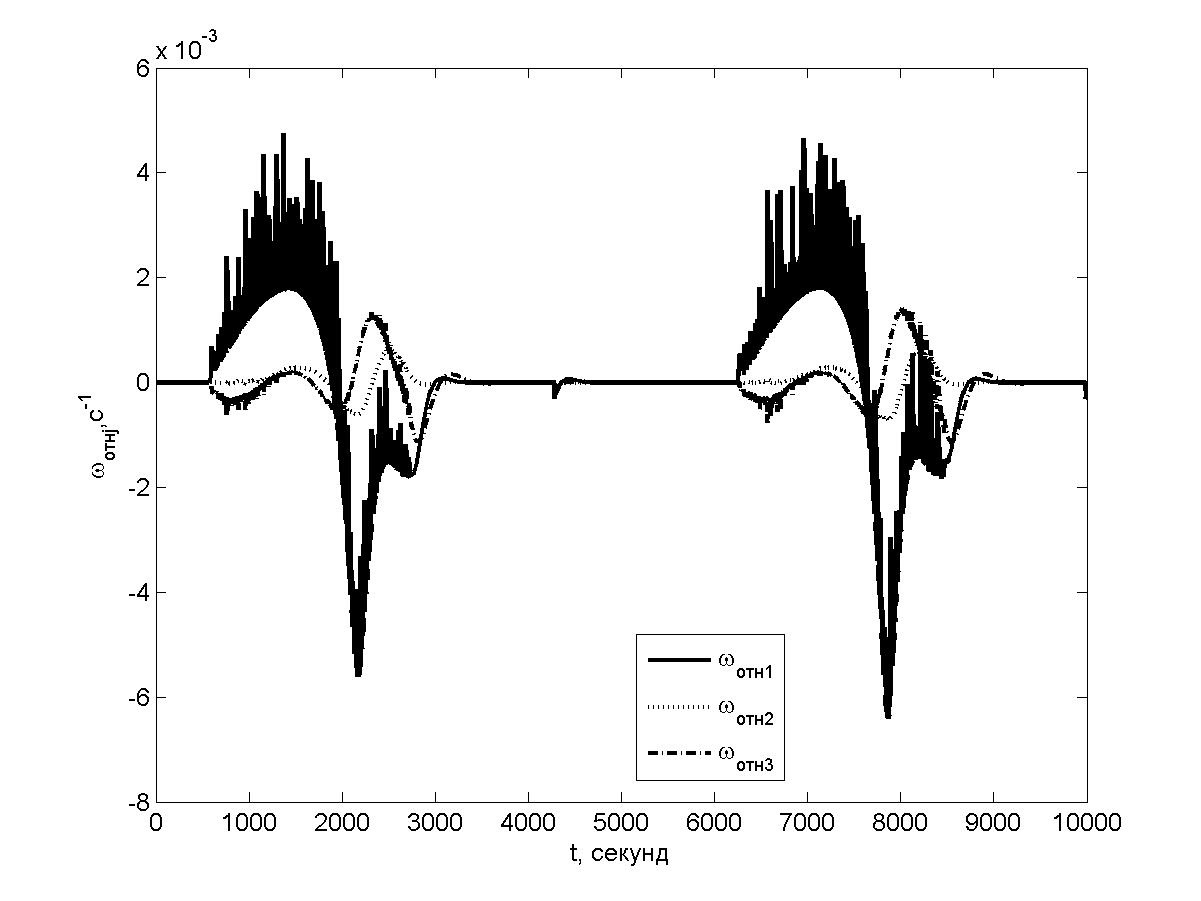 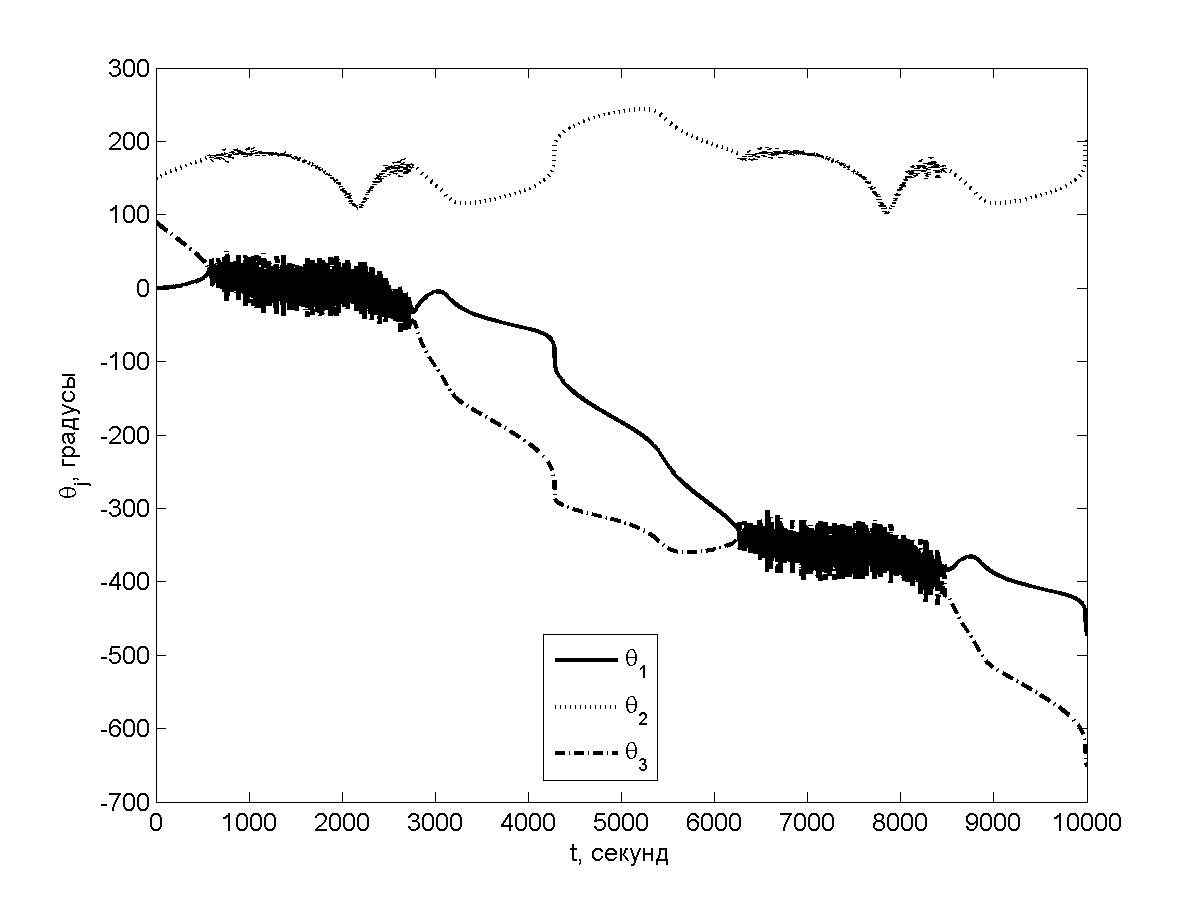 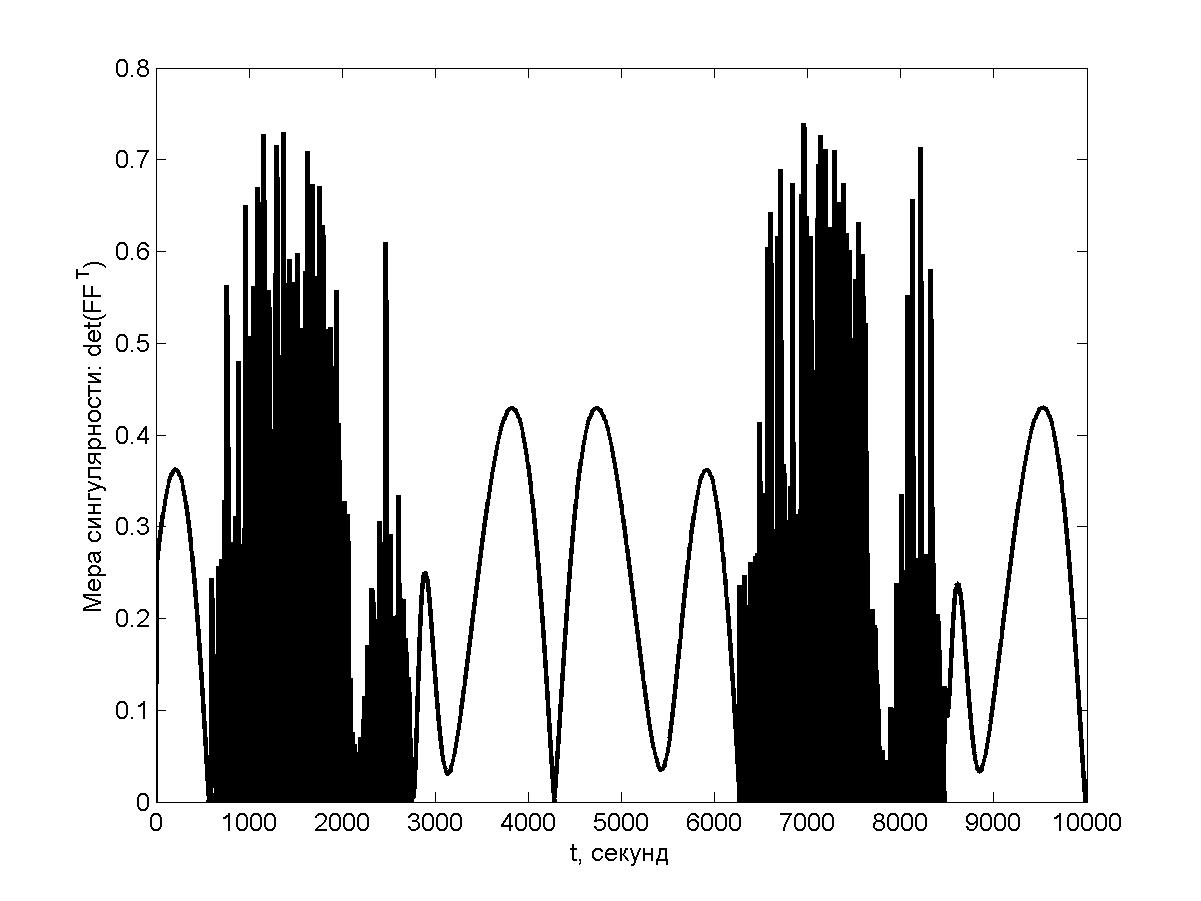 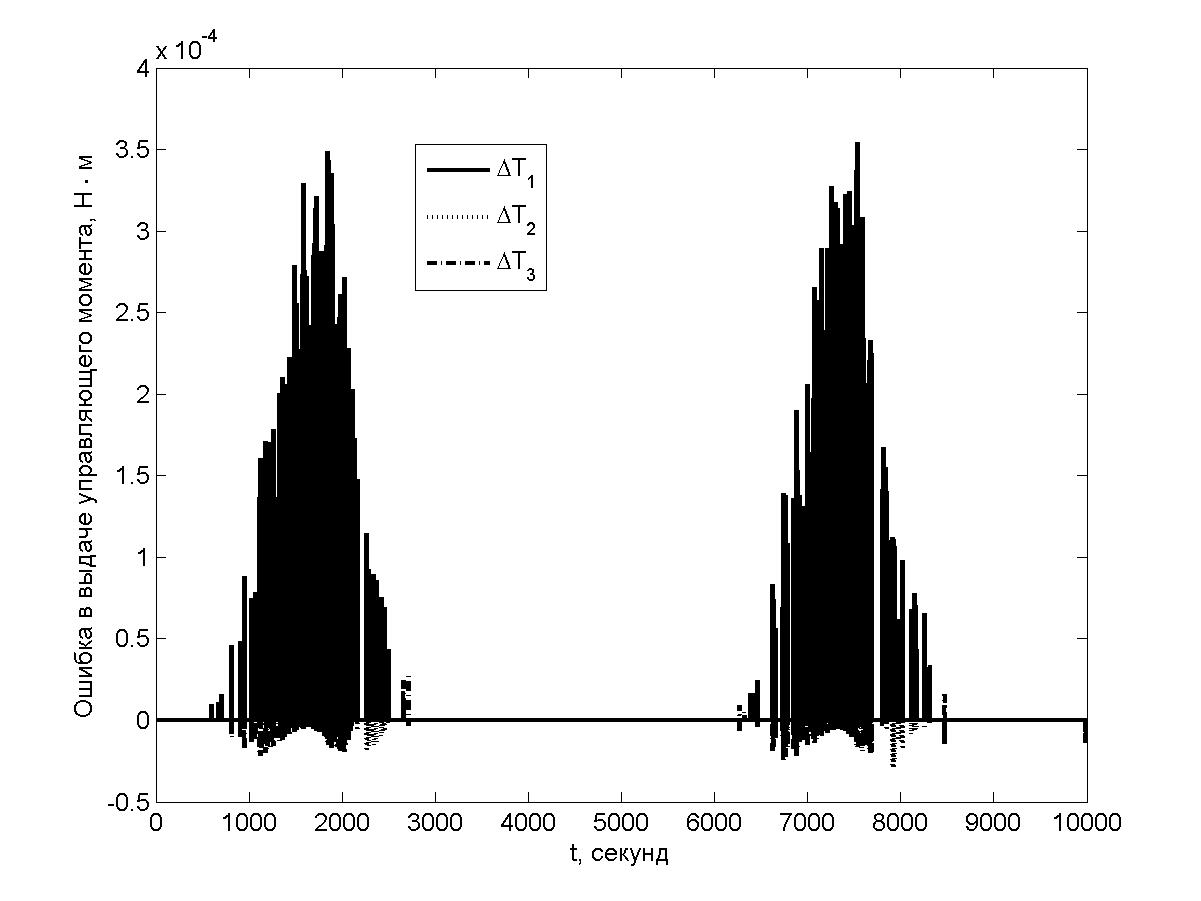 RW vs. SGCMG vs. DGCMG